QC1333 - Mandatory Fields Needs to Be added
There will be a mandatory field for IP address
FE needs to pass in IP address parameter during each WS request.
Ultimately BE will include in header to pass it over to omni.

FE can pass in as below:

Alternative IP: FE may choose anyone of below to pass in to BE.

Local IP (Android OS 11 and above may not able to get due to device security reason)
IP Gateway – Android -  Need the header key for the ip before to start adding header for request to backend
IP ISP
Proxy IP – iOS

Remark:
IP address still pending on decision whether which one to use. Will update again after we provide the sample IP as mentioned above.


15.6 maintenance/submit - FE – TimeDepositAccountMaintenanceSubmit
15.4 opening/submit - FE – TimeDepositAccountOpeningAcknowledgement
10.15 payment/submit
FE – PaymentSubmit
FE – PaymentConfirmSubmit

10.12 fundstransfer/submit
FE – transactionFundTransferSubmit
FE – transactionFundTransferConfirmSubmit
3.3 user/authenticate FE - PerformLoginv2
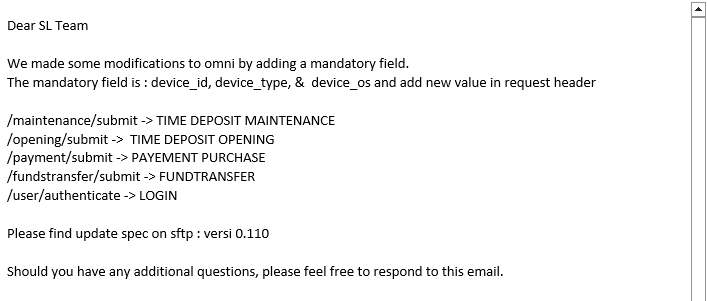